Виды пластмасс
Термопластичные    Газонаполненные     Термореактивные
Виды пластмасс
Термопластичные             Газонаполненные           Термореактивные
Текстолит
гетинакс
Полиэтилен
Поливинилхлорид
Оргстекло
Пенопласт
поролон
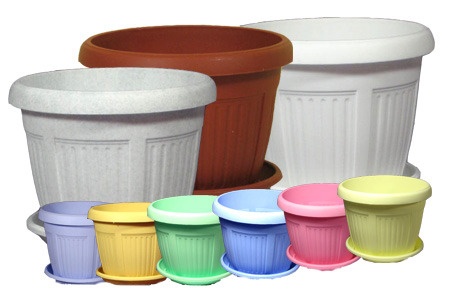 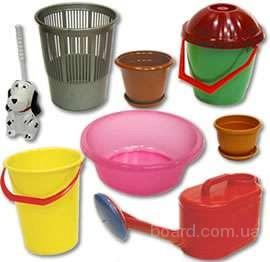 Применение 
пластмасс
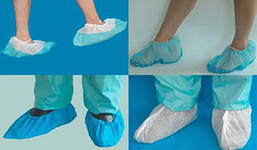 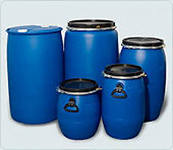 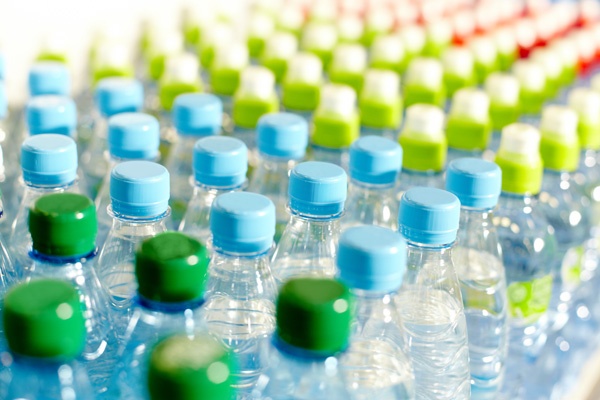 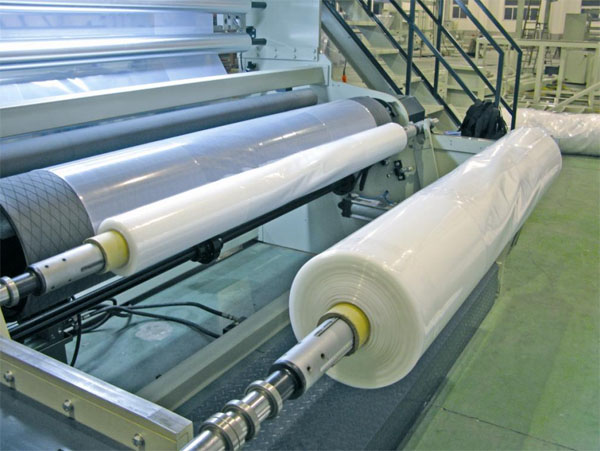